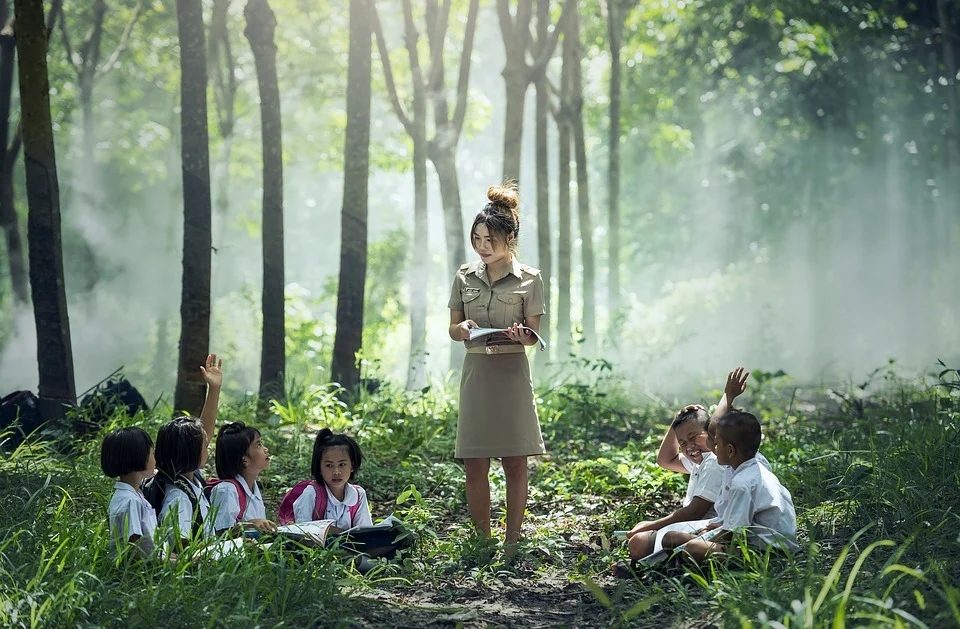 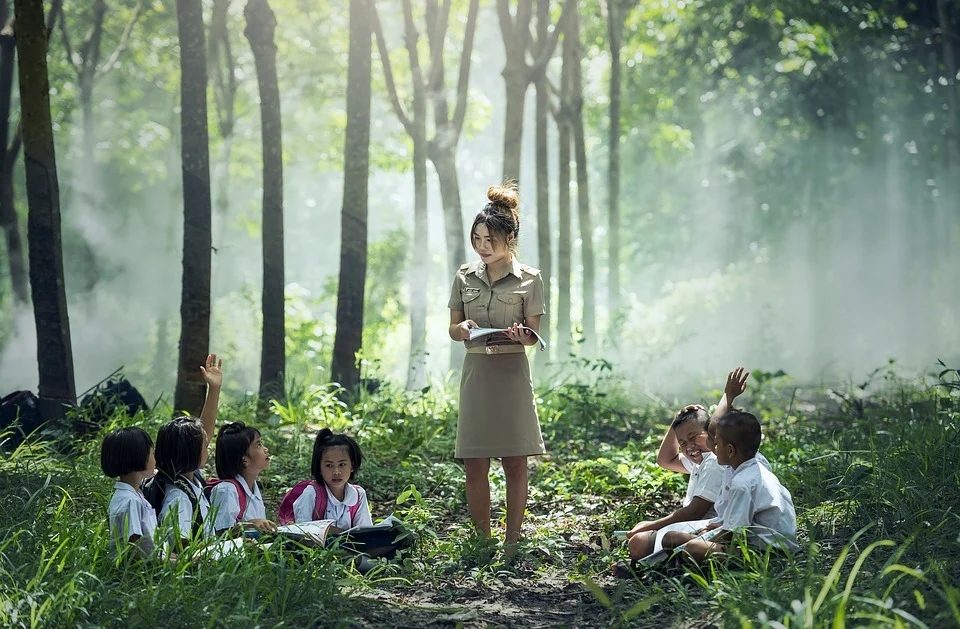 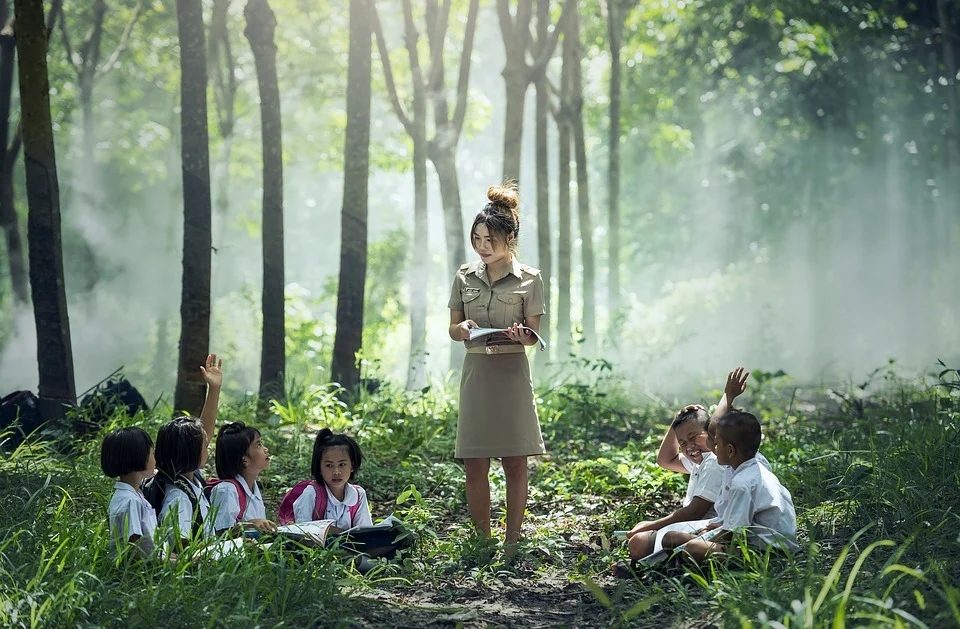 人教版小学数学五年级上册
1.1小数乘整数
MENTAL HEALTH COUNSELING PPT
第一单元 小数乘法
讲解人：PPT818  时间：20XX
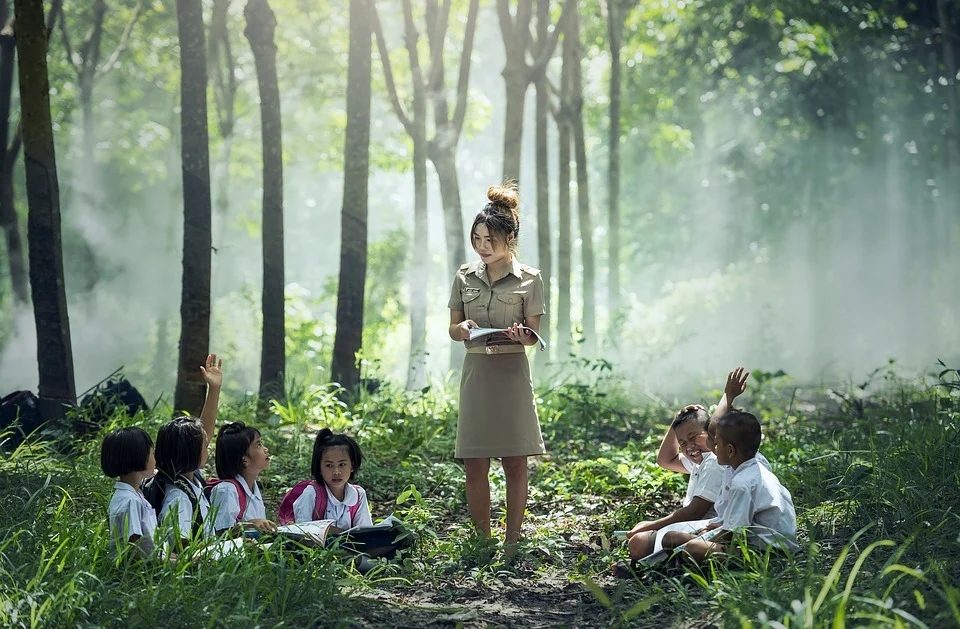 一、基本练习
1.列竖式计算下面各题。
[教材P4  练习一第1题]
0.86
×     7
    6.02
3.3
×    1 6
     1 9 8
     3 3
     5 2.8
0.86×7=                         3.3×16=
52.8
6.02
一、基本练习
12.8×42=                     0.19×40=
537.6
7.6
12.8
×   4 2
    2 5 6
 5 1 2
 5 3 7. 6
0. 1 9
 ×       4 0
         7.6 0
二、指导练习
2.先填出课本的单价，再计算总价。
[教材P4  练习一第2题]
二、指导练习
3.估计自己家到学校的路程，再计算每天从家到学校往返要走多少千米。一周（按5天）要走多少千米？
[教材P4  练习一第3题]
我家到学校大约1.3 km。我每天往返两次。
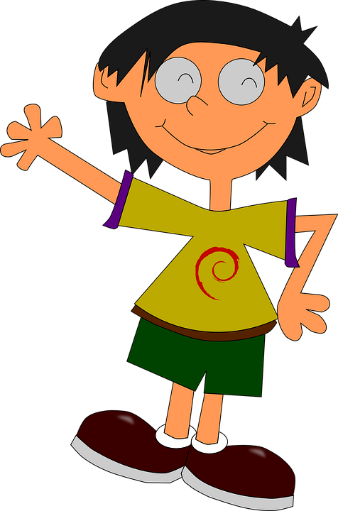 “往返”就是一去一回，算作两次。
分析：要求每天从家到学校往返要走多少千米，就是求4个从家到学校的距离是多少（注意每天往返两次），根据小数乘整数的意义，用乘法计算，可以用1.3先乘2再乘2，也可以直接用1.3乘4。
二、指导练习
我家到学校大约1.3 km。我每天往返两次。
“往返”就是一去一回，算作两次。
1 . 3
×     4
    5 . 2
5 . 2
×     5
 2 6 . 0
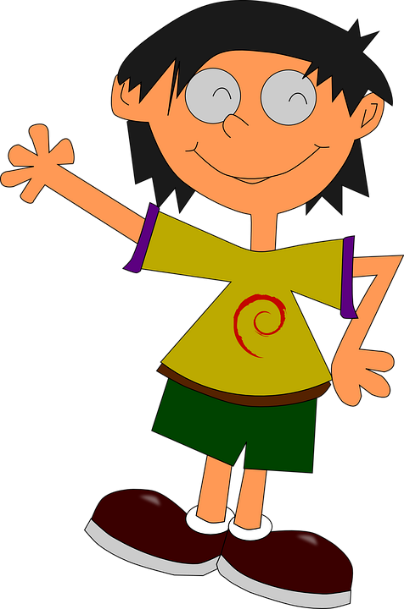 5.2
每天走：1.3×4=________(km)
一周走：____×5=_______(km)
26
5.2
答：一周要走26千米。
二、指导练习
4.根据第一列的积，写出其他各列的积。
[教材P4  练习一第4题]
48
4.8
48
4.8
4800
4800
二、指导练习
5.要下雨了，小莉看见远处有闪电，4秒后听到了雷声，闪电的地方离小莉有多远? (雷声在空气中的传播速度是0.34千米/秒。)
[教材P4  练习一第5题]
速度×时间=路程
0. 3 4
 ×       4
     1. 3 6
4×0.34= 1.36（千米）
答：闪电的地方离小莉有1.36千米。
二、指导练习
6.胜利小学五（1）班的同学在联欢会上买了一条彩带，准备装饰教室。第一次用去彩带的一半，第二次用去剩下的一半，第三次又用去剩下的一半，最后还剩5.2 m，这条彩带原来有多长？
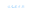 提示：本题可以采用逆推法。
5.2m
逆推法
逆推法是用还原思想解题的方法，
就是从题目的问题或结果出发，
根据已知条件一步一步进行逆向推理，逐步靠拢原始的条件。用逆推法解答某些题目时，比用顺推法解答更清晰容易。
最后
第三次
第二次
第一次
5.2×2×2×2 = 41.6(m)
答：这条彩带原来长41.6 m。
三、课堂小结
计算小数乘整数要先按照整数乘法的法则进行计算，因数中有几位小数，积也有几位小数（积末尾的0要去掉）。应用小数乘法可以解决生活中的实际问题。
四、巩固练习
一、教师节到来之际，同学们为老师买教师节礼物。请算出每种礼物的总价，填入表中。
88元
134.4元
62.5元
四、巩固练习
二、张叔叔为了响应“全民健身”号召，他每天坚持游泳半小时。已知张叔叔在游泳池中往返一次需要86秒，他每秒能游1.3m，你能算出这个游泳池的泳道有多长吗？
86÷2=43（秒）
1.3×43=55.9（m）
答：这个游泳池的泳道长55.9m
四、巩固练习
三、如图，李师傅要把一根长6.4m的钢管锯成9断，锯一次需要1.25分钟，锯成9段共用多少分钟？
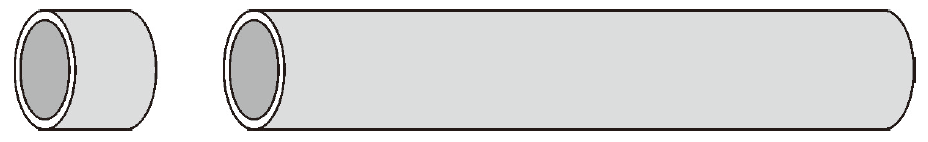 9-1=8（次）
1.25×8=10（分钟）
答：锯成9段共用10分钟。
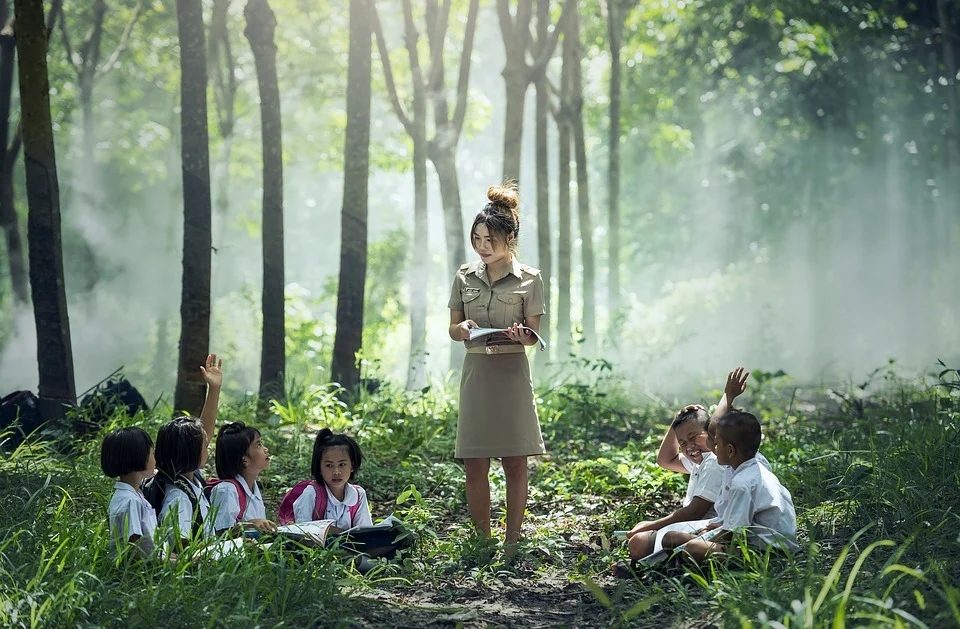 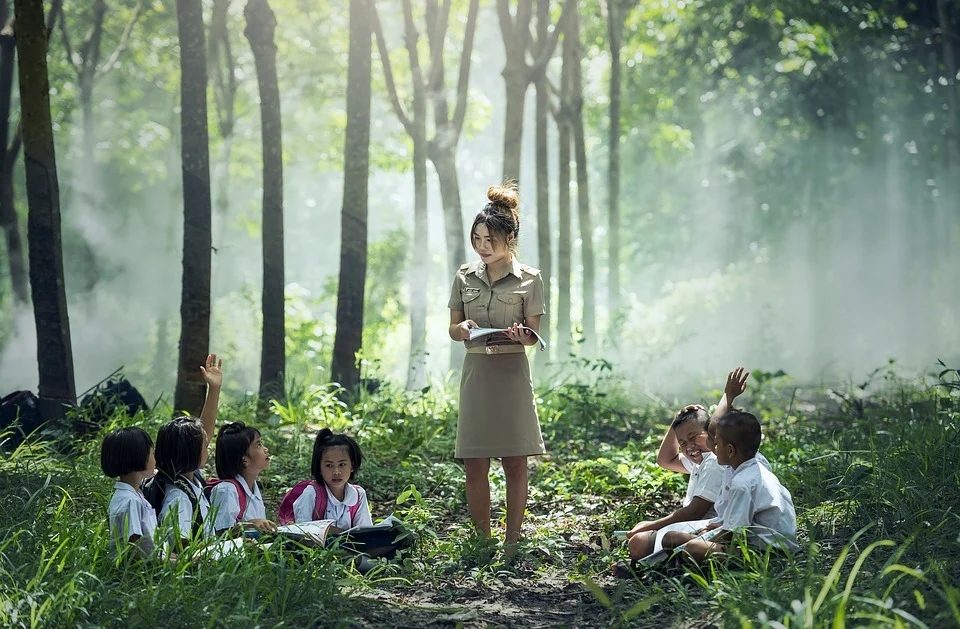 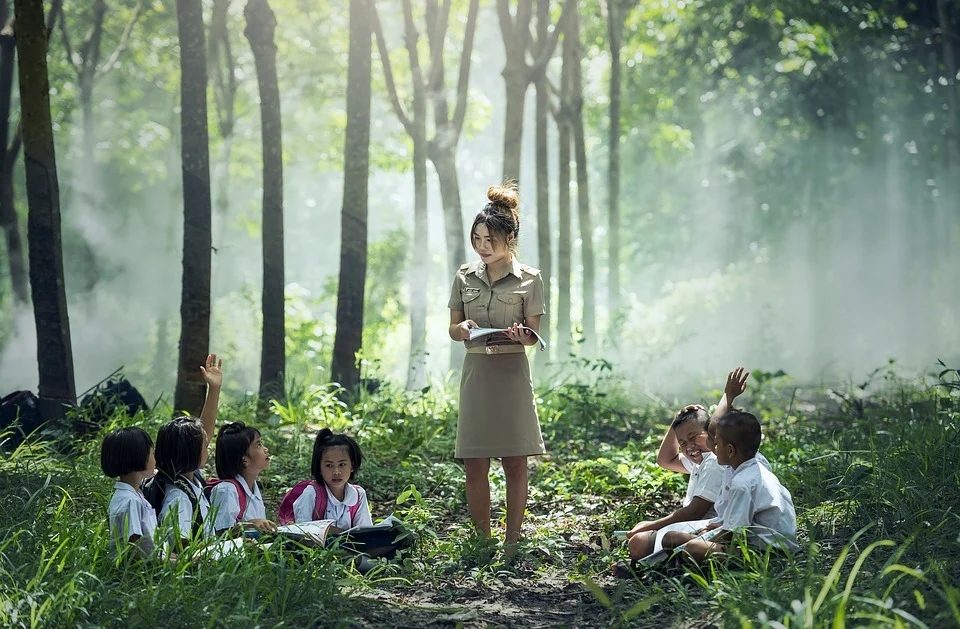 人教版初中化学九年级上册
感谢你的聆听
MENTAL HEALTH COUNSELING PPT
第一单元 小数乘法
讲解人：PPT818  时间：20XX
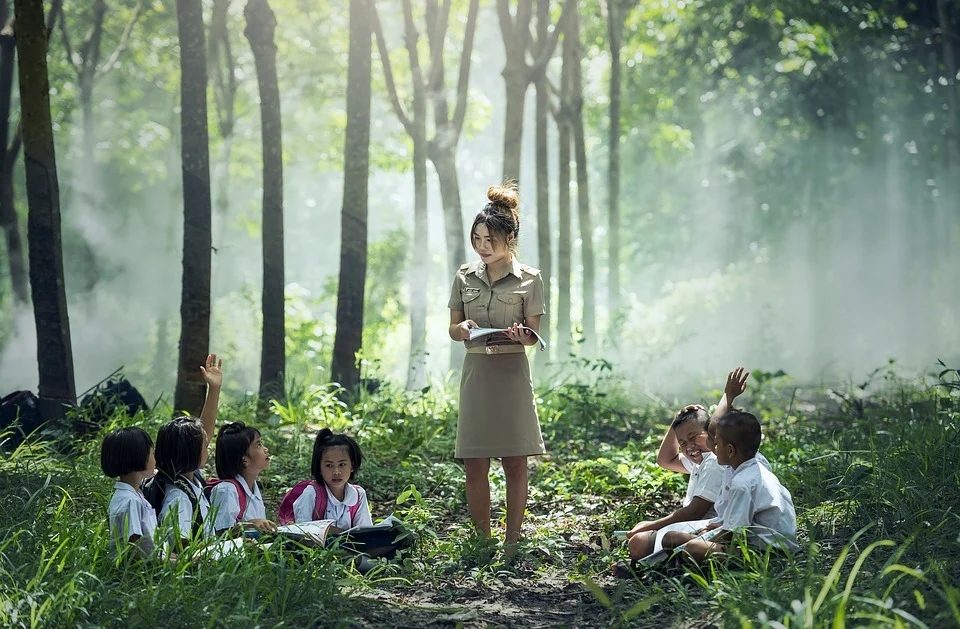